Лучшая детская литература о природе как фактор мотивации чтения
14.11.2018
Н.Ю. Воронкина
Зав. ЦГБ МБУК «ЦБС» НГО
Визуализируете и изобразите на бумаге персонаж Анны Никольской – ЧЕМОДАНОВНА
Описание:
Очевидно, что Авдотья Чемодановна Свирепова была женщиной колоссальной – как снаружи, так и внутри. Всё  в ней было большим: сердце, душа, размер ноги (49-й), челюсть обширная, как сжатая нива, рост, занесённый в Книгу рекордов Гиннесса, бородавки и конечно чемодан.
На голове у неё красовалась высокая малиновая причёска в виде дома – с дверями и окнами, а на лавочке у дома сидел крошечный человек с неприятным хмурым лицом.
Викторина по книге Анны Старобинец «Котлантида»
Багет – это:
- рамка для картины
- французская выпечка 
сумка для котов

2. Коты живут 9 жизней, по мнению:
- египтян
- европейцев
Мусульман

3. «Кото-хизис» – это:
- педагогическая поэма
- книга, содержащая основные положения вероучения
- кошачий рай
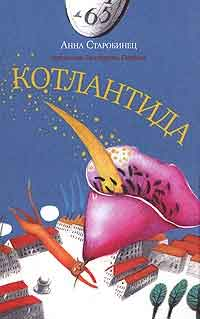 4. Пифия – это:
- дочь Пифагора
- покровительница котов
жрица-прорицательница

5. «Мурианна»:
- персонаж Жюлье́тты Бенцо́ни
- героиня сериала «Богатые тоже плачут»
- прозвище кошки королевы Франции
ТЕКСТЫ С  «ХВОСТАМИ»
Дмитрий Быков «Я вомбат»
ТЕКСТЫ С  «ДЫРКАМИ»

А. Архангельский «Белый медведь»
«Впрочем, есть у меня и недостатки. Точнее один.
Даже в самый ------------ мороз мне может становиться ----------. Поэтому, я и стараюсь --------, а неспешно ходить.  ------ вообще быстрее самых быстрых и --------- пловцов. На полной --------- легко выпрыгиваю на льдину, чтобы поймать ленивого ----------- . Или просто ------------ отдохнуть.
Тексты «шиворот-навыворот»Елена Ракитина «Серёжик»
Серёжик  проснулся только к вечеру.  Садилось небо. Деревья  с желтыми, красными листьями стали ещё страшнее, купаясь в водных лучах заката. Зима разукрасила всё вокруг  блёклым  разноцветьем. 
Ёжик бежал так медленно, как только мог,  но всё в нём веселилось от страха. Он падал, набивал иголки. И если терял деньги, то не плюхался в траву, а цеплялся за верёвку.
Более подробно с техниками мотивации чтения детей вы можете познакомиться в книге С.А. Сущевской «Тексты с «дырками» и «хвостами»
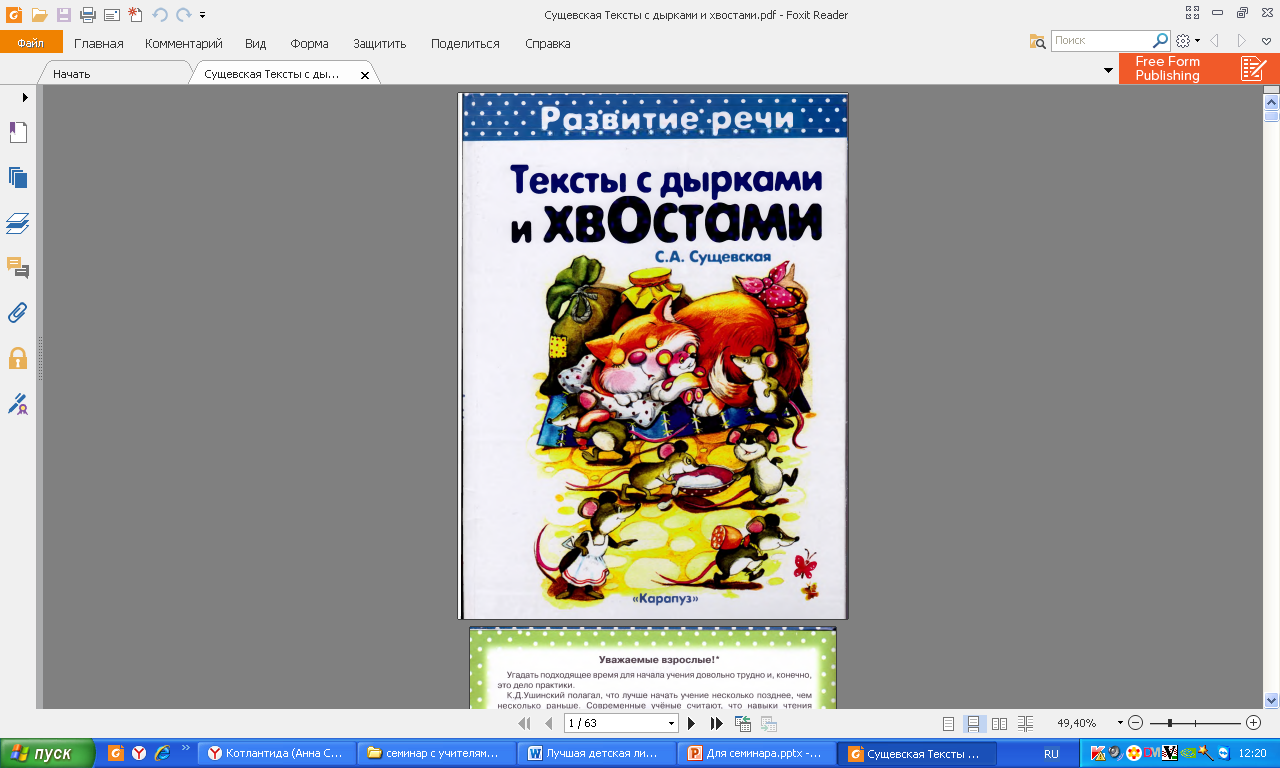